Introduction to Photography
Child and her Mother - Dorthea Lange
‹#›
Photography is Art created by Light!
‹#›
What is Photography?
Photography is an art form like drawing and painting.  Photographers use their camera to make us see life in a different way, feel emotions, and record stories and events.
‹#›
How a Camera works…
Notice the inverted 
(upside-down) tree.
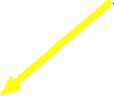 When the shutter of a camera is opened, light passes through the lens
and onto the film.  The film is covered with chemicals that create a 
pattern of light on the film.  This becomes the negative.
‹#›
There are three basic styles of photography.
Landscape
Portrait
Documentary
‹#›
Landscape
Landscape is a photograph of the environment.  It could be the forest, mountains, oceans, or your backyard.  Ansel Adams is a famous landscape photographer.  Here is one of his images.
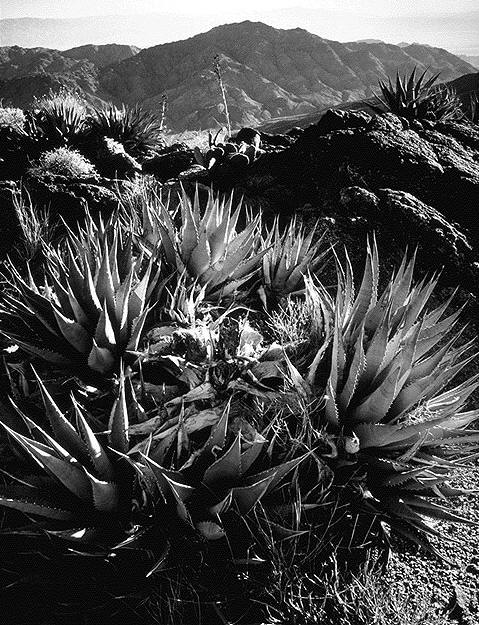 ‹#›
Here is another of Ansel Adams Photographs
‹#›
What is Landscape Photography?
Landscape photography is a 
photograph of the outdoors.
It could be of the land, 
water, or buildings.
‹#›
What do you see in your landscape photograph?
‹#›
Portrait Photography
Portrait photography is a photo of a person or animal. 

	It is important to show an emotion.
What is the emotion shown in this photo?
Scared
Angry
Other…
Holding Virgina - Sally Mann
‹#›
Different Portrait Styles
Lukasz Holma, Poland - Lauren Bacall
Rubenesque - Keith Carter
Can you compare and contrast these photographs?
How are they similar?  How are they different?
‹#›
More Portraits
Portraits can be the whole body.
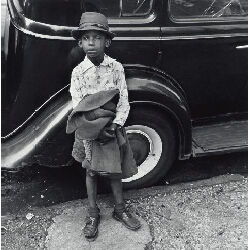 The Dress -  Sally Mann
Boy and Car, New York City - Jerome Liebling, 1949
‹#›
What is Portrait Photography?
A portrait photograph is a picture of a person or animal that shows an emotional connection.
‹#›
What are some ways you can make a portrait photograph creative and different from everyone else?
‹#›
Documentary
Documentary photography presents facts without changing anything. 

 	Good documentary photographs make you wonder what the story is behind the photograph.
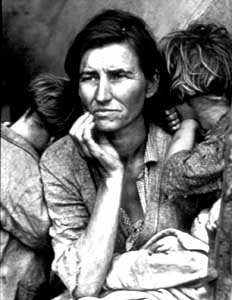 Migrant Mother - Dorthea Lange
‹#›
What are the stories in these photos?
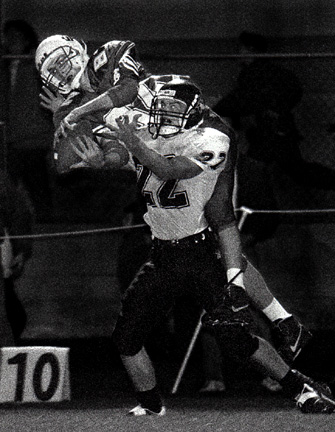 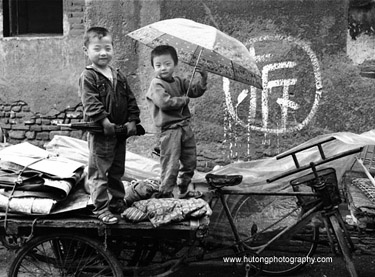 ‹#›
Where do you find documentary photographs?
Magazines
Newspaper
Books
Internet
‹#›
Documentary photographs can be either landscape or portrait.
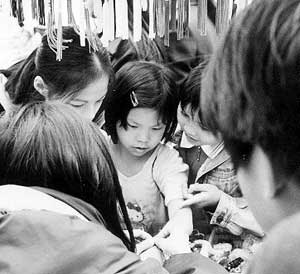 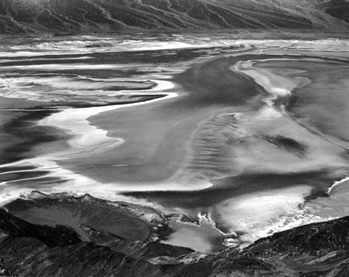 Dante’s View - 1938 Edward Weston
Portrait
Landscape
Which photo shows a portrait, and which shows a landscape?
‹#›
What is Documentary Photography?
Documentary Photography tells a story without changing
the facts.
It can be a portrait or landscape.
Remember that a good documentary photograph makes you
wonder what the story is behind the picture!
‹#›
What stories can you tell with your camera?
‹#›
Contrast
Contrast refers to the brightness between the light and shadow areas of a picture.
Does this photograph have contrast?
Mapplethorpe, Orchid and Leaf in White Vase 1982
‹#›
Does it have contrast?  What direction is the light on the trees coming from?
Alfred Stieglitz - Icy Night, 1893
‹#›
What is Contrast?
Contrast is the difference between light and shadow.
Think about a flashlight in a dark room.
Don’t think about zebras or pianos!
SHADOWS
LIGHTS
‹#›
Rule of Thirds
A photo is more interesting if the subject is NOT directly in the center.  Try placing your subject 1/3 to the left or right, or 1/3 from top or bottom.
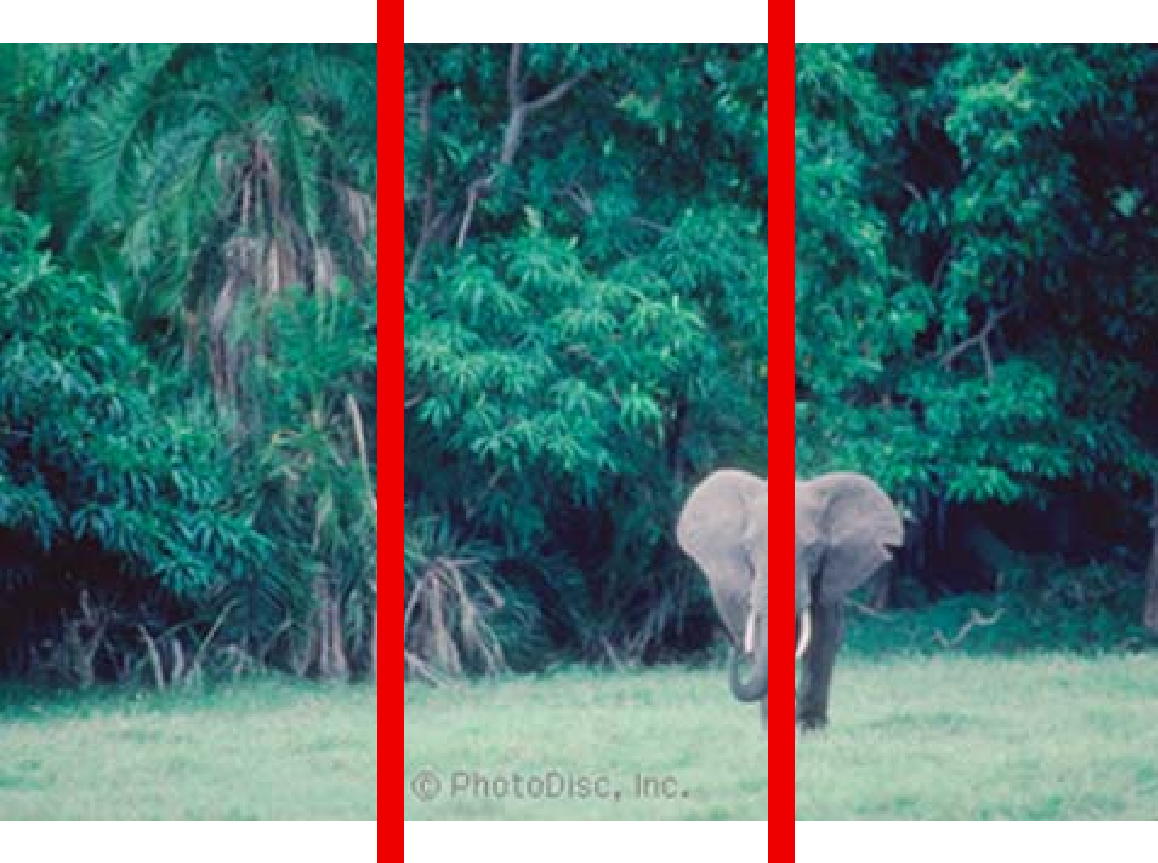 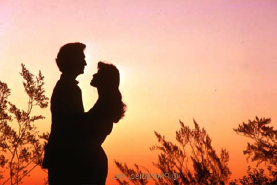 ‹#›
One photograph uses rule of thirds and the other uses central focus.
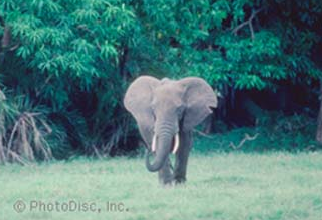 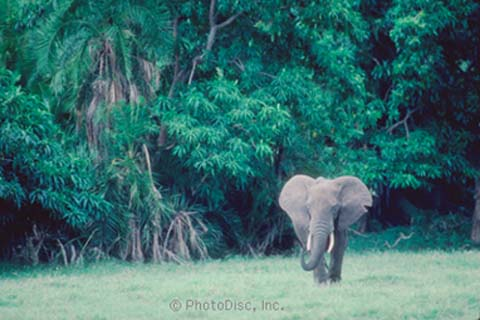 Central Focus
Rule of Thirds
Which photograph do you find more interesting?
			WHY?
‹#›
Point of View
Try selecting and unusual point of view.
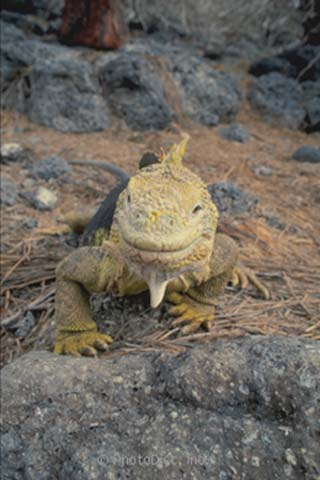 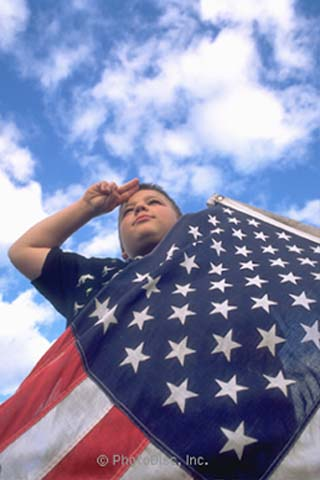 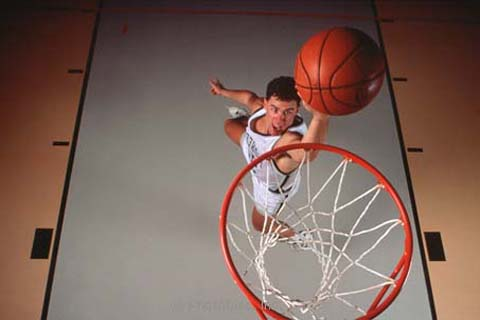 Above
Below
Eye Level
Where was the photographer standing for each picture?
‹#›
Proximity
Don’t be shy!  Get close to your subject.
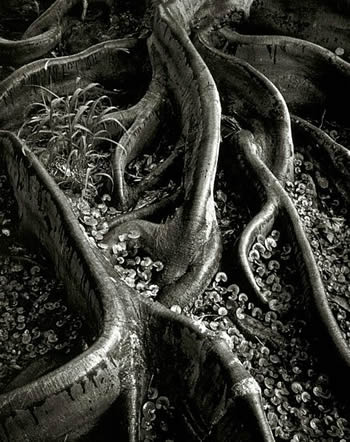 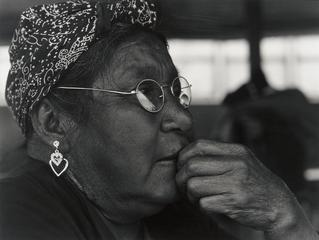 ‹#›
Contrast,
Rule of Thirds,
Point of View,
and Proximity
are tools to help you MASTER the art of photography.
‹#›
“One should really use the camera as though tomorrow you'd be stricken blind.”-Dorthea Lange
‹#›